Citation Justice
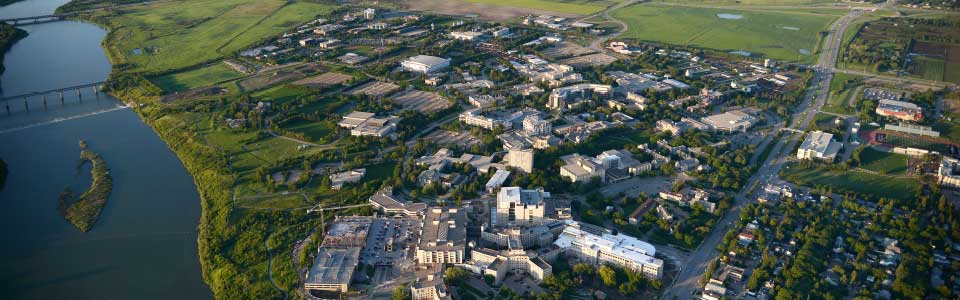 Maha Kumaran and Sheila Laroque
Research, Scholarly, and Artistic Work (RSAW) Presentation
December 13, 2024
AGENDA
Conception of this idea
What is Citation Justice (and what it isn’t?)
7Rs of Indigenous Research
EDI concepts
Neutrality
Epistemic injustice
Willful ignorance
Social justice 
wâhkôhtowin 
iPortal – a potential case study
Why and What?
Existing Tools and other Resources
Sheila Laroque
Maha Kumaran
Who We Are
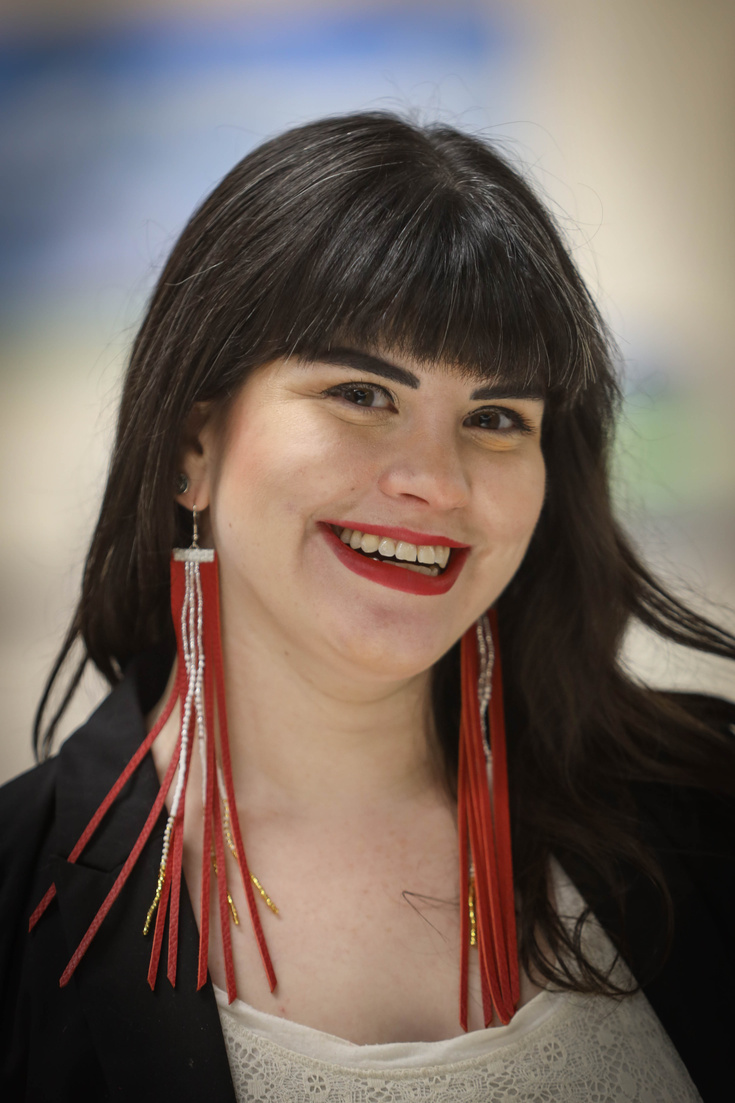 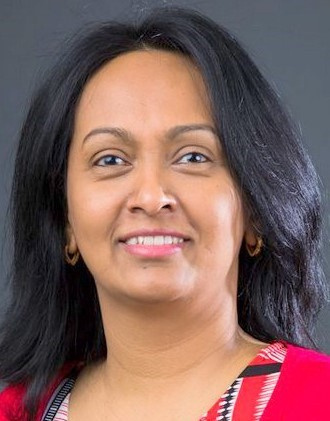 Inspiration
Kwon, Diana. (2022). The Rise of Citational Justice. Nature, 603(7902). https://doi.org/10.1038/d41586-022-00793-1
Help us engage in and advance citation justice for alumni and graduates of color. (2020, July 21). School of Education. https://www.colorado.edu/education/2020/07/21/help-us-engage-and-advance-citation-justice-alumni-and-graduates-color
What Citation Justice Is (and isn't)
Multilogicality Lens
“ a break from the class elitist, white-centered, colonial patriarchal histories” (and practices) Kincheloe & Steinberg, 2008
Equity
Breaking Barriers
Intentionality in practice and styles; amplifying the work of IBPOC scholars and researchers
Matthew Effect​
Matilda Effect
Citation Doping
7 R's of Indigenous Research
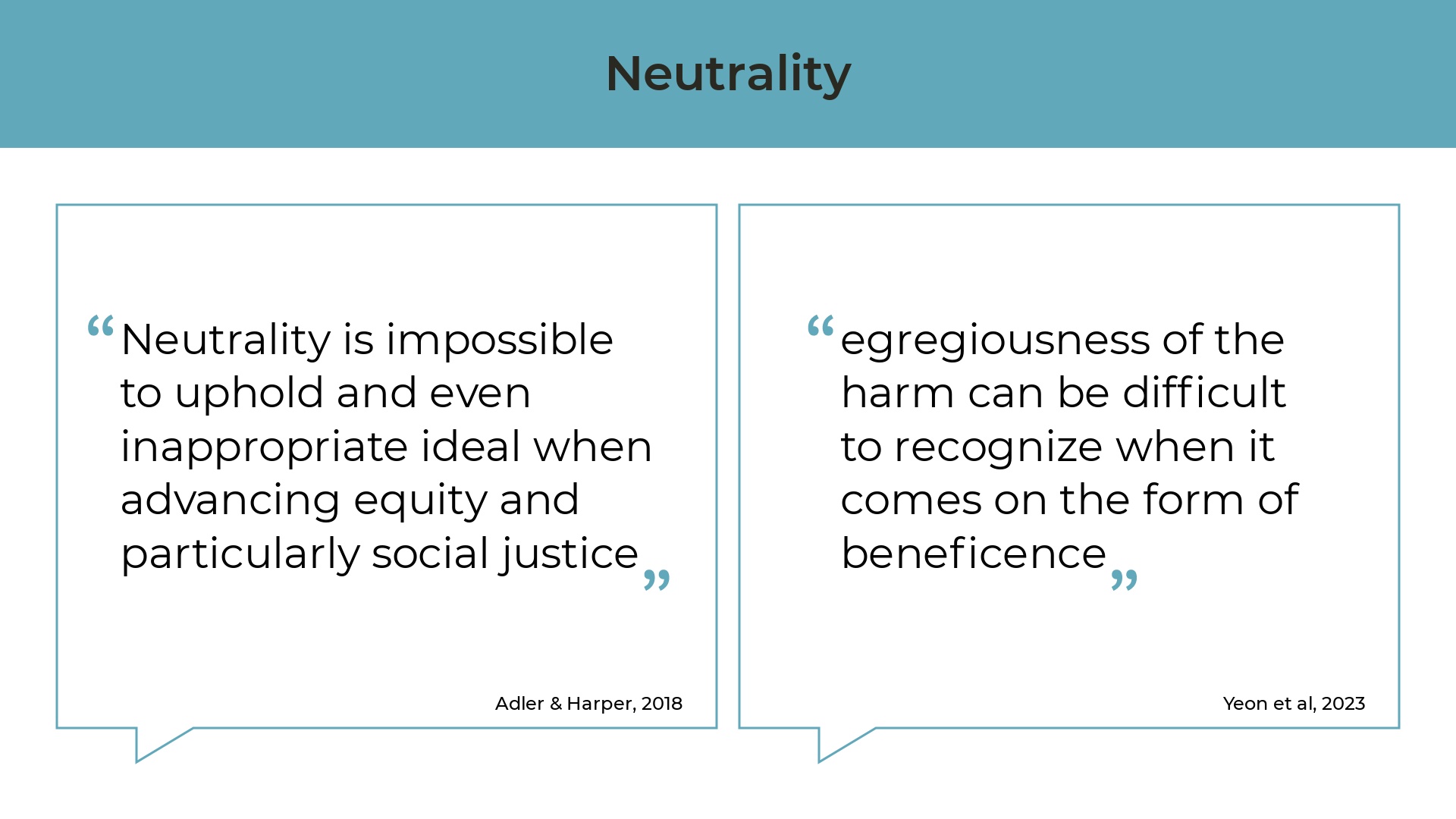 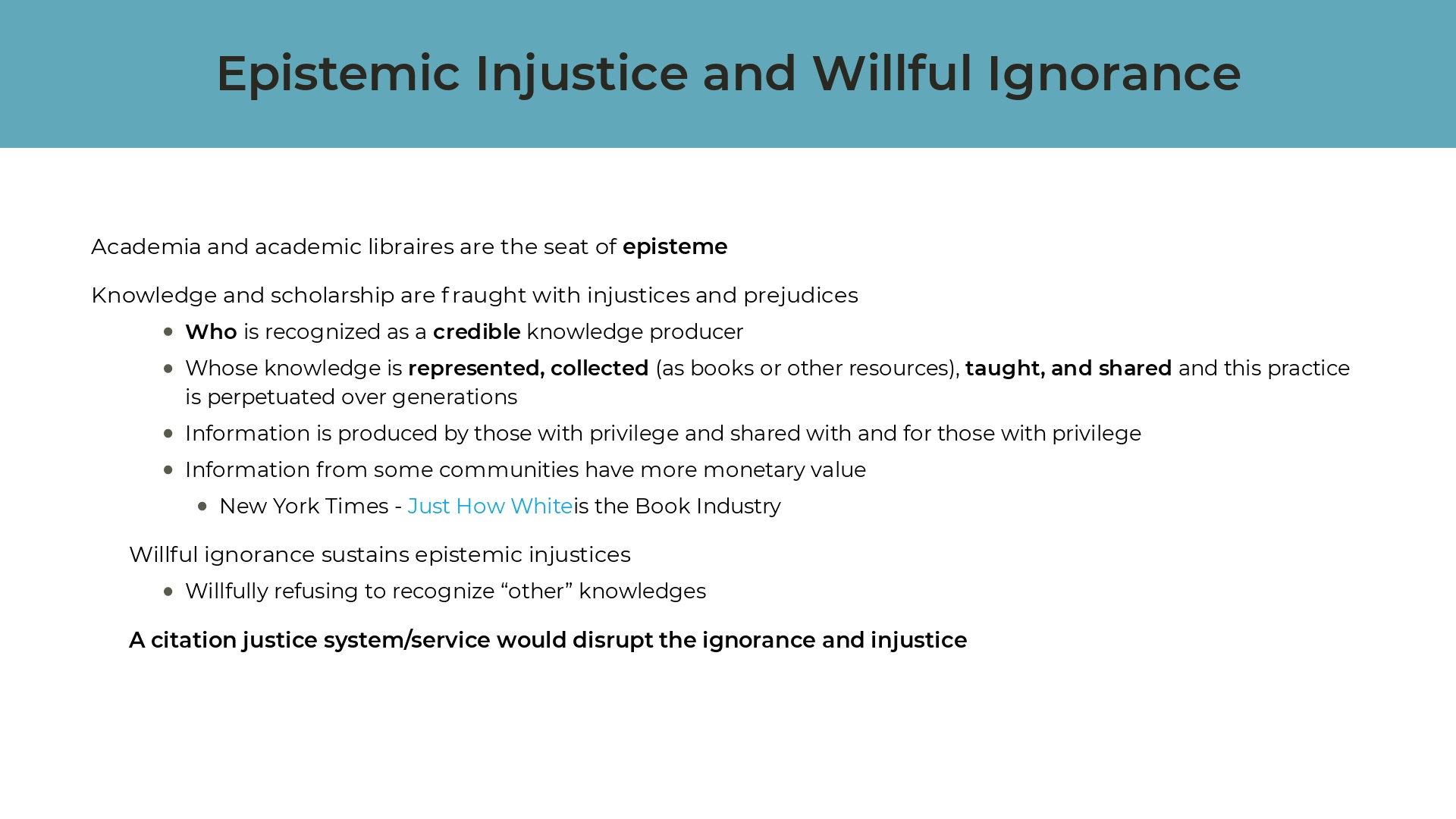 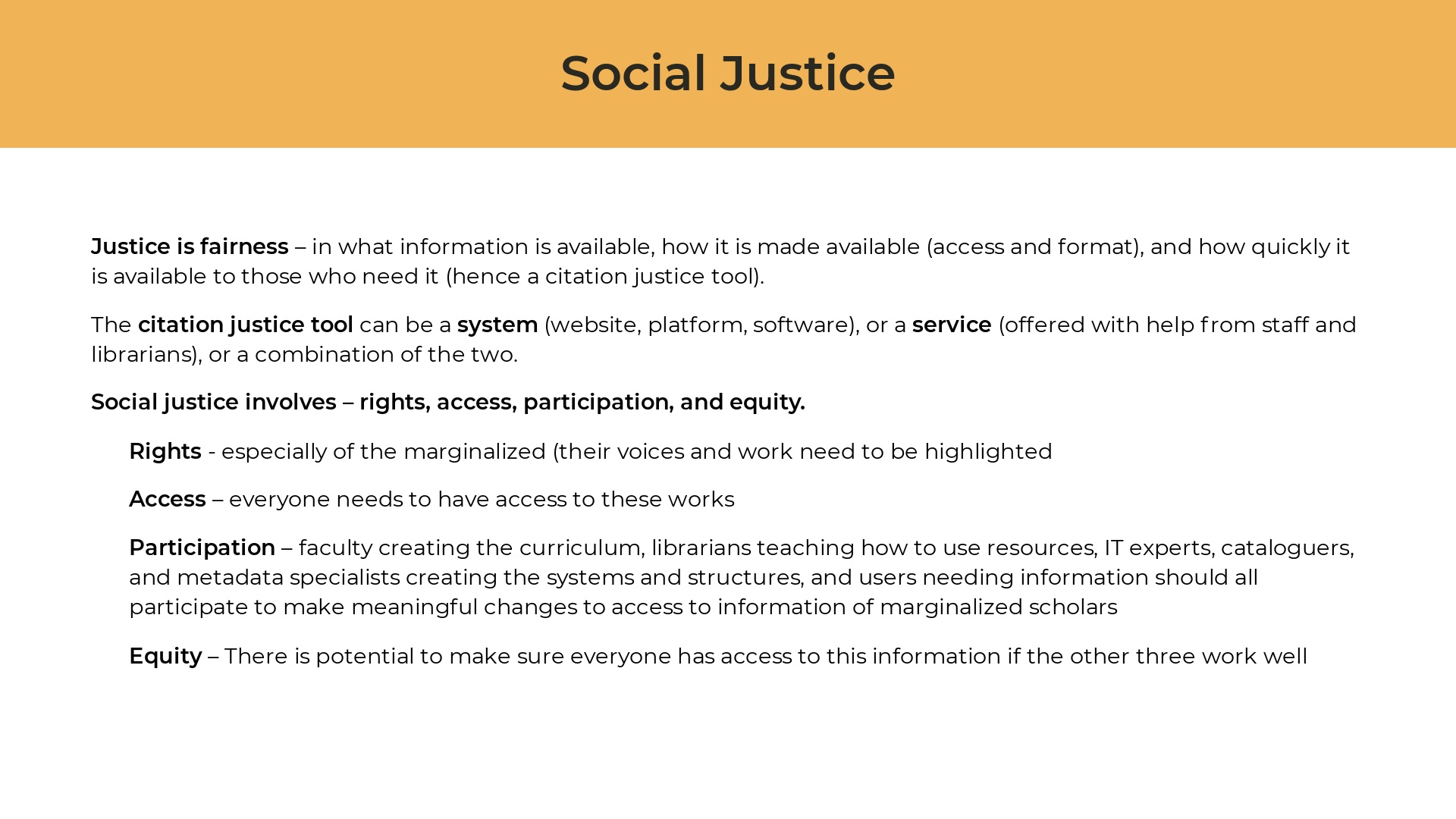 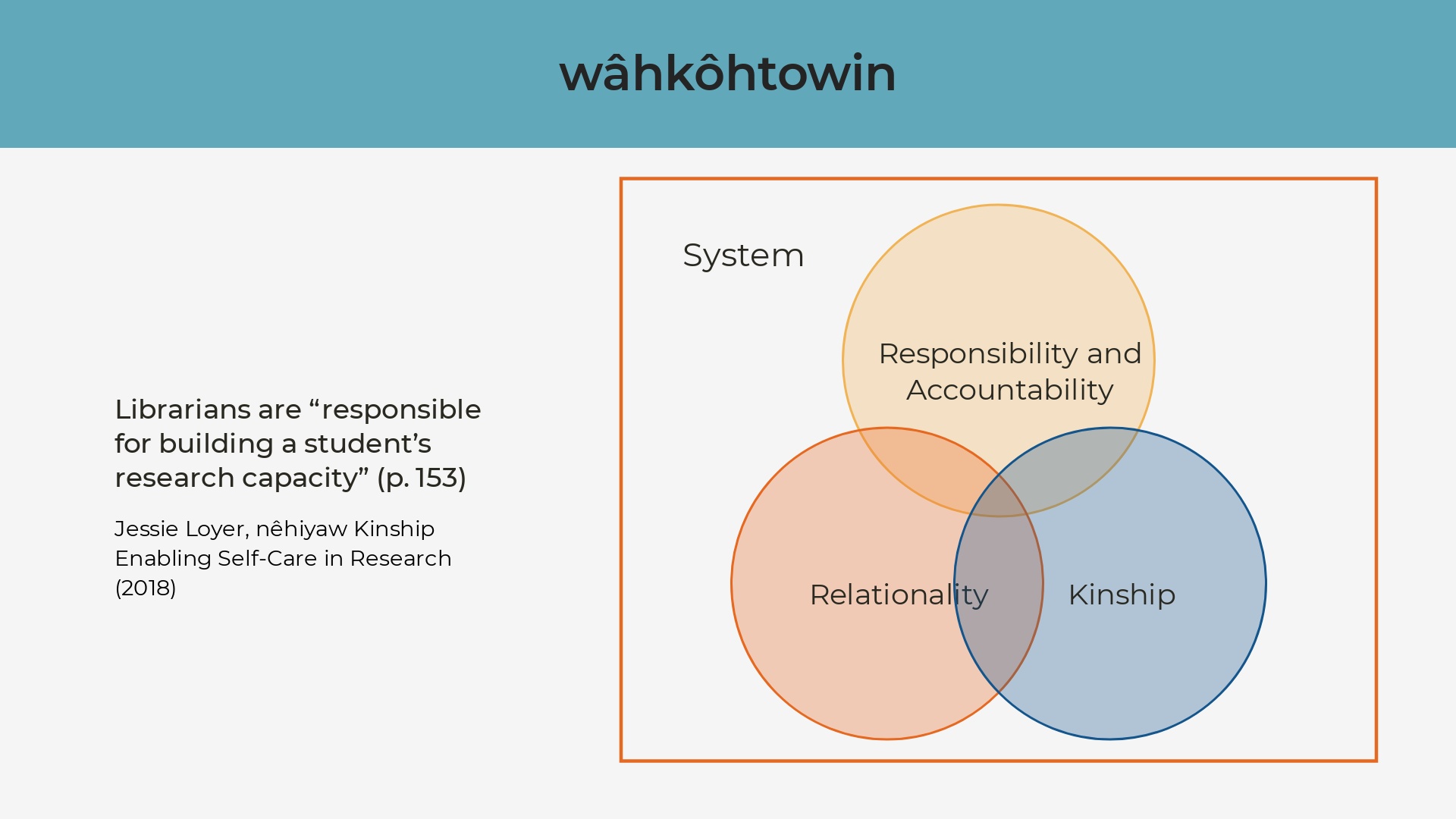 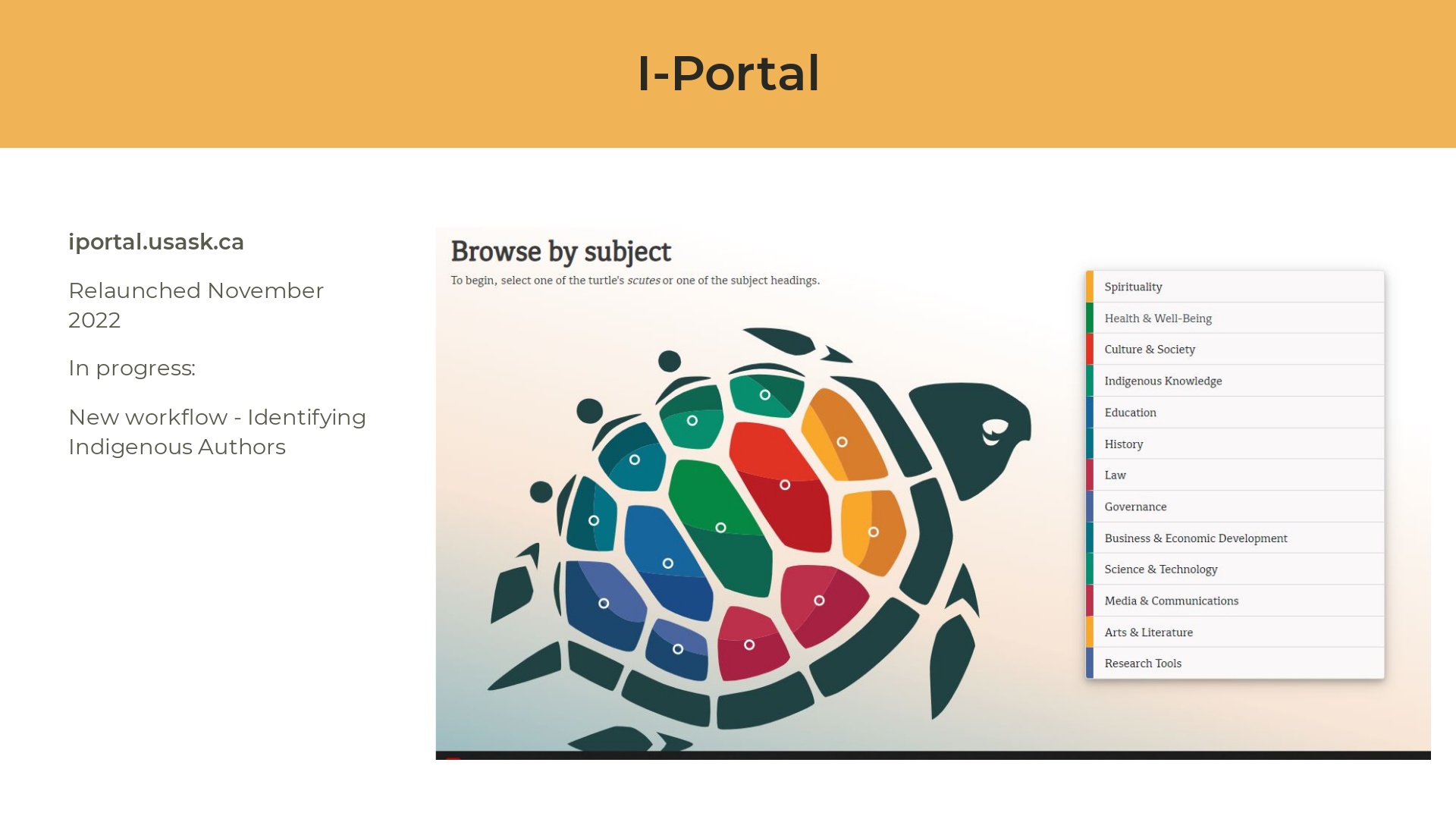 Decolonizing
Amplifying
Eurocentric
Acknowledging
Stopping Harm
01
02
03
04
05
Why and What
Amplify the profiles of marginalized researchers
Stop harming consequences (Buchanan et al., 2021)
Especially the historically undervalued, marginalized, and underrepresent
Decolonizing and (Re)conciling
Citing is a Eurocentric Practice
5
3
1
4
2
Tools That Could Help
Connected Papers
Visible Minority Librarians of Canada Network
LitMaps
MacLeod, L. (2021). More Than Personal Communication: Templates For Citing Indigenous Elders and Knowledge Keepers. KULA: Knowledge Creation, Dissemination, and Preservation Studies , 5(1). https://doi.org/10.18357/kula.135
Younging, G. (2018). Elements of Indigenous style: A guide for writing by and about Indigenous peoples. Brush Education.
Contact Information
Maha Kumaran - Maha.kumaran@usask.ca
Sheila Laroque - 
sheila.laroque@usask.ca
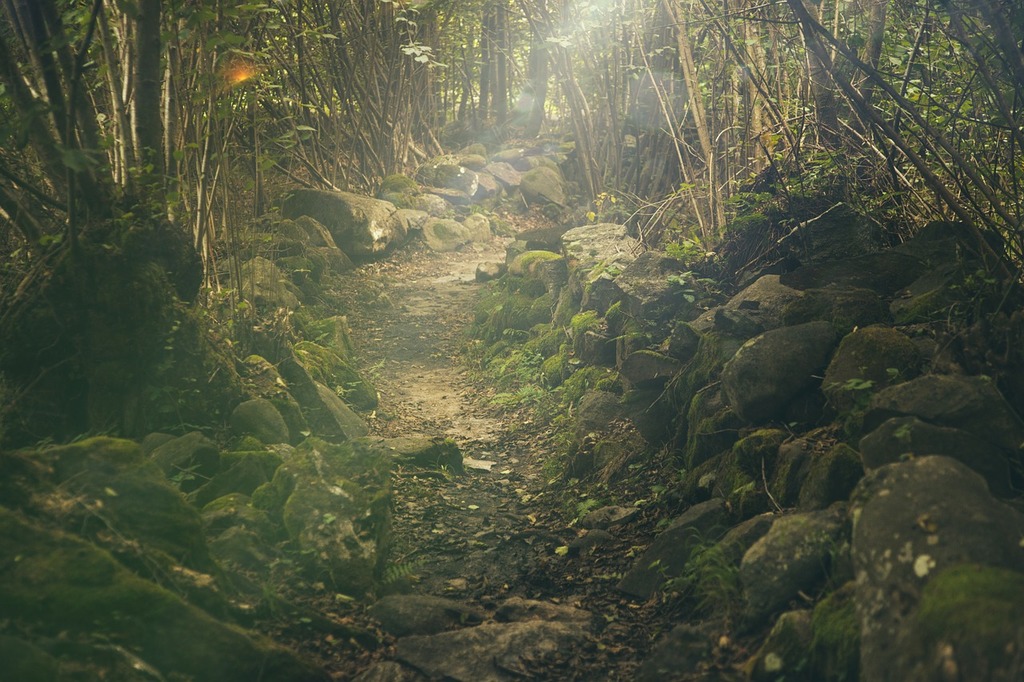 Questions ?
https://picryl.com/media/forest-path-mystical-nature-landscapes-296d9a
References
Anderson, K. (2000). A recognition of being: reconstructing native womanhood. Sumach Press. https://primo-pmtna02.hosted.exlibrisgroup.com/permalink/f/13mcj8r/USaskIII.b29192171 
Bertolero et al, (2020). Racial and ethnic imbalance in neuroscience reference lists and intersections with gender. https://doi.org/10.1101/2020.10.12.336230 
Buchanan, et al., (2021). Upending racism in psychological science: Strategies to change how science is conducted, reported, reviewed & disseminated. https://doi.org/10.1037/amp0000905
Campbell, K.M., & Wellman, S. (Eds.). (2023). Justice, Indigenous Peoples, and Canada: A History of Courage and Resilience (1st ed.). Routledge. https://doi.org/10.4324/9780429020858 (7Rs)
CAUT Bulletin (February 2019). The Matilda effect. https://www.caut.ca/bulletin/2019/02/matilda-effect 
Collier, A. (2020). Inclusive design and design justice. Strategies to shape our classes and communities. Educause, 4, p. 10 – 23.
Gilley, B. (2023). How junk citations have discredited the academy. https://www.mindingthecampus.org/2023/03/30/how-junk-citations-have-discredited-the-academy-part-4/ 
Grande, S. (2018). Refusing the university. In E. Tuck., & K.W. Yang (Eds.), Toward what justice: Describing diverse dreams of justice in education (pp.47-65). Taylor & Francis.
Kincheloe, J.L. & Steinberg, S.R. (2014). Handbook of critical and Indigenous methodologies. Sage.
References
Loyer, J. (2018). Indigenous information literacy: nêhiyaw kinship enabling self-care in research. Library Juice Press. https://core.ac.uk/download/pdf/153541453.pdf 
MacLeod, L. (2021). More than personal communication: Templates for citing Indigenous elders and knowledge keepers. KULA: Knowledge Creation, Dissemination, and Preservation Studies , 5(1). https://doi.org/10.18357/kula.135 
Merton, R.K. (1988). The Matthew effect in science, II: Cumulative advantage and symbolism of intellectual property. 
National Oceanic and Atmospheric Administration (2021). The 7 Rs of integrating tribal and Indigenous partnerships into aquaculture literacy. https://www.noaa.gov/office-education/stories/7-r-s-of-integrating-tribal-and-indigenous-partnerships-into-aquaculture-literacy 
Noble, S. U. (2018). Algorithms of oppression. New York University Press. https://primo-pmtna02.hosted.exlibrisgroup.com/permalink/f/3k8mfj/USaskIII.b44319204 
Rossiter, M.W. (1993). The Matthew Matilda effect in science. Social Studies of Science, 23(2), p. 325-341.
Savonick, D., & Davidson, C. (2017). Gender bias in academe: An annotated bibliography of important recent studies. https://academicworks.cuny.edu/qc_pubs/163/ 
Rsosie, Teich, E.G. et al (2021). Citation inequity and gendered citation practices in contemporary physics. https://doi.org/10.1038/s41567-022-01770-1 
Tsosie, R.L., Grant, A.D., Harrington, J., Wu, K., Thomas, A., Chase, S., Barnett, D., Hill, S.B., Belcourt, A., Brown, B., & Sweetgrass-She Kills, R.P. The six Rs of Indigenous research. https://tribalcollegejournal.org/the-six-rs-of-indigenous-research/ 
University Plan (2025). University of Saskatchewan. https://plan.usask.ca/documents/University-Plan-2025.pdf 
Wang, et al., (2021). Gendered citation practices in the field of communication. https://doi.org/10.1080/23808985.2021.1960180 
Younging, G. (2018). Elements of Indigenous style: A guide for writing by and about Indigenous peoples. Brush Education. https://primo-pmtna02.hosted.exlibrisgroup.com/permalink/f/3k8mfj/USaskIII.b48867299